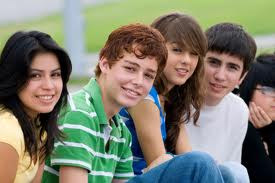 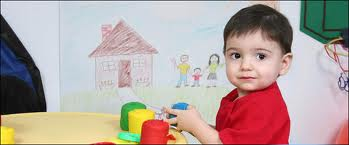 Stages of life
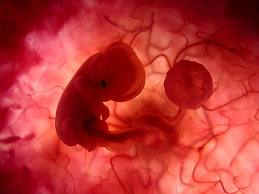 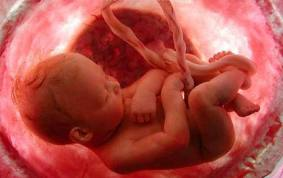 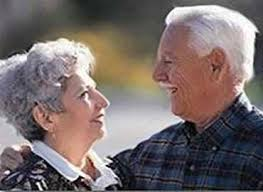 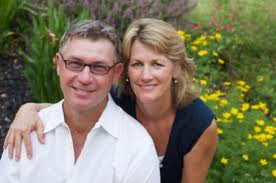 Introduction
All human beings have to pass through this stages and they should learn important 
Facts from all they had cross
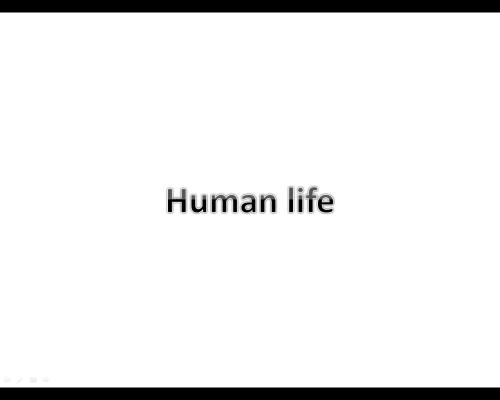 Fertilization
Human Fertilization is the union of human egg and sperm,
 The process of fertilization involves a sperm fusing with an ovul.
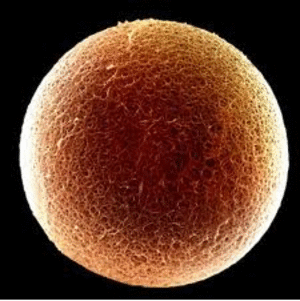 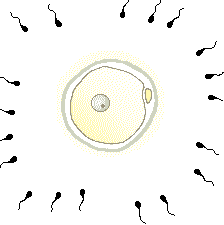 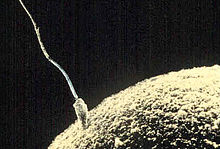 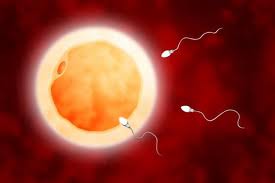 1st month
By 25 days from fertilization the body is developing.
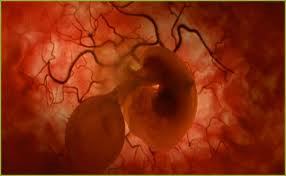 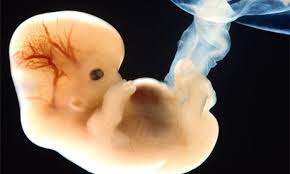 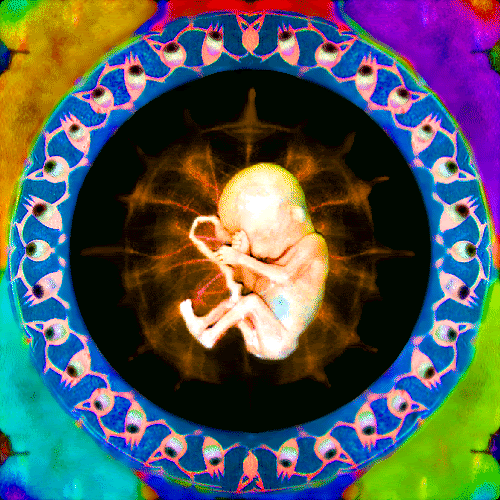 2nd month
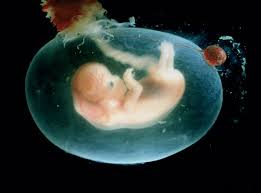 Eyes

Ears

Toes

Fingers
3rd month
Gender 

Eyes close
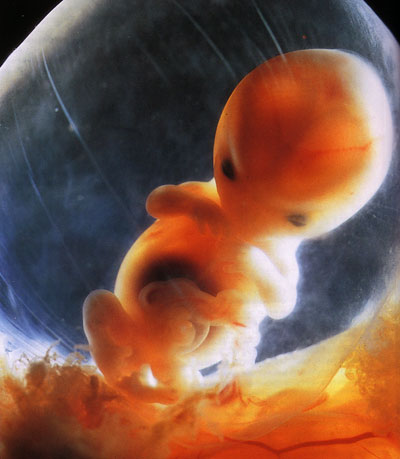 4th -5th month
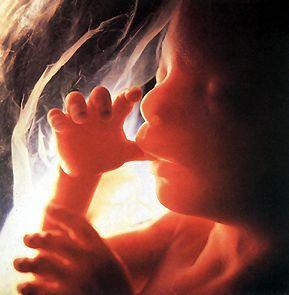 Hearing

Mother s uterus molds

Sensibility to light
5th and beyond
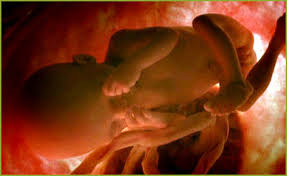 Walking and sleeping

Reactions
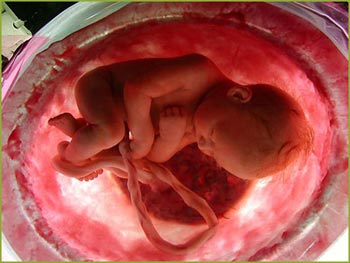 Birth
In the last weeks of pregnancy the baby lies head downwards, as the head is normally the first part to emerge at birth.
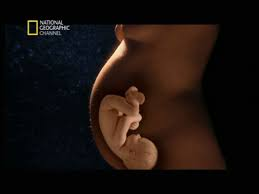 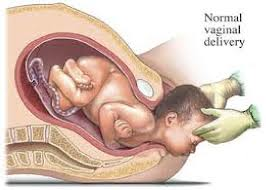 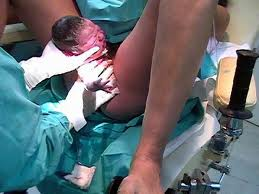 Infancy
It is the earliest period of childhood, especially before the ability to walk has been acquired.
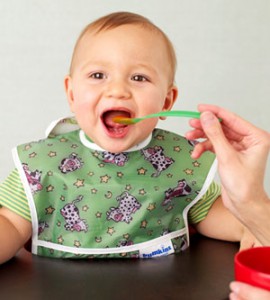 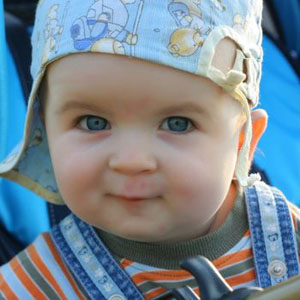 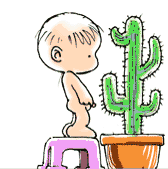 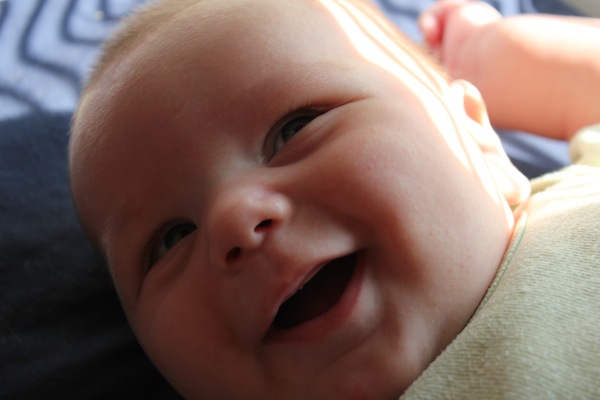 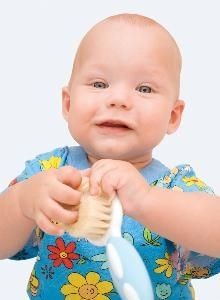 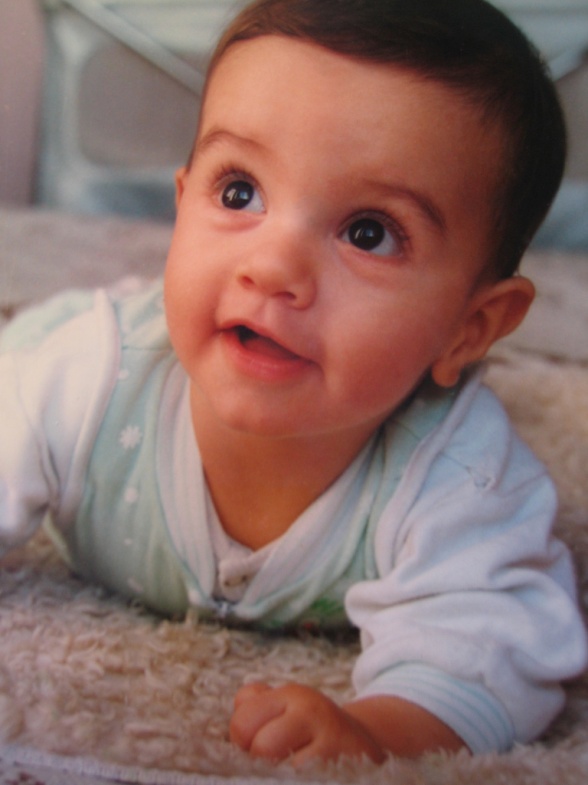 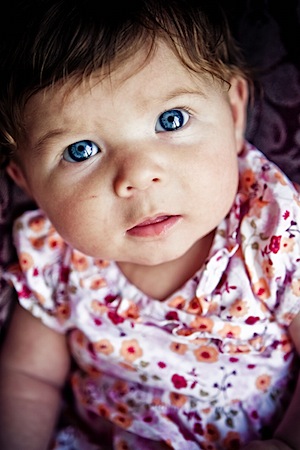 Childhood
Childhood is the age span ranging from birth to adolescence.
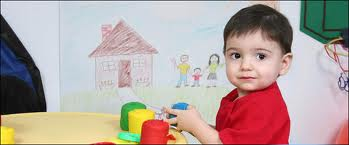 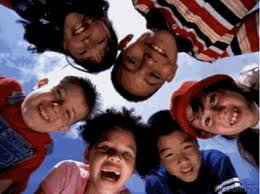 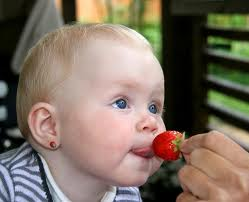 Puberty
Puberty is the time in life when a boy or girl becomes sexually mature.
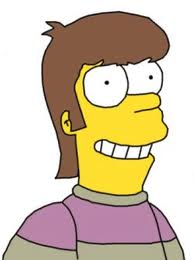 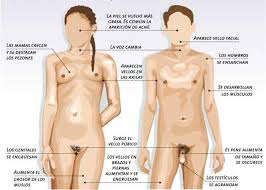 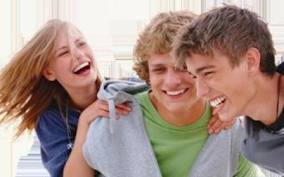 Adolescence
The end of adolescence and the beginning of adulthood varies by country and by function.
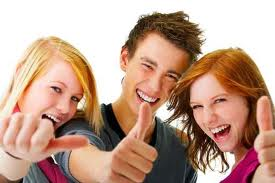 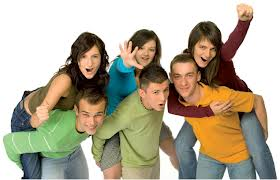 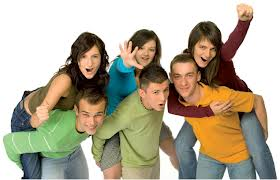 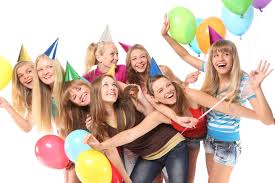 Adulthood
It is the stage between 25 and 60 years.
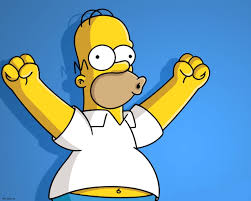 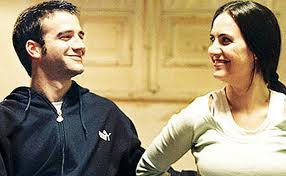 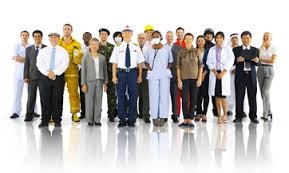 Old age/Elder
It s  the last stage of life of a human being; on this stage the person began to get weaker and to get some health problems.
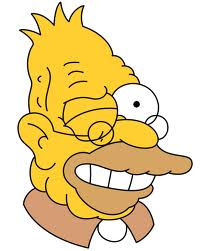 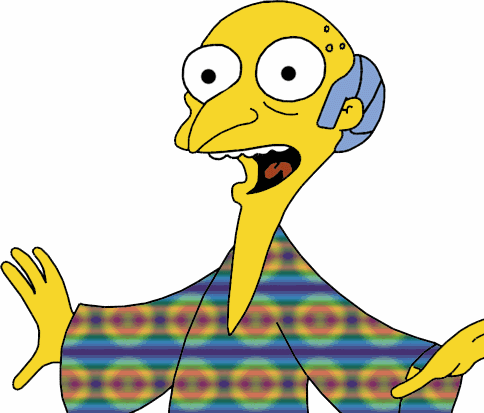 Death
The end of the life
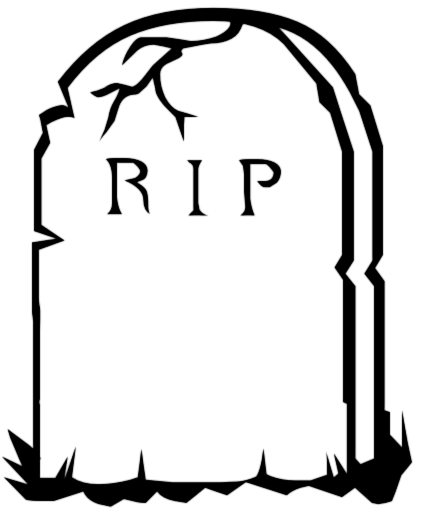 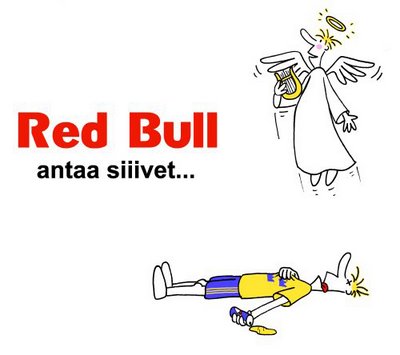 Death is a process consisting of terminal extinction homeostatic process of a living and thus concludes with the end of life.
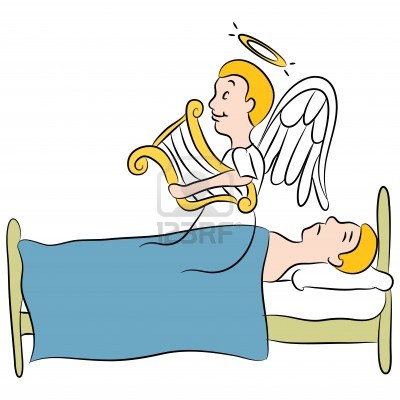 Types of deaths
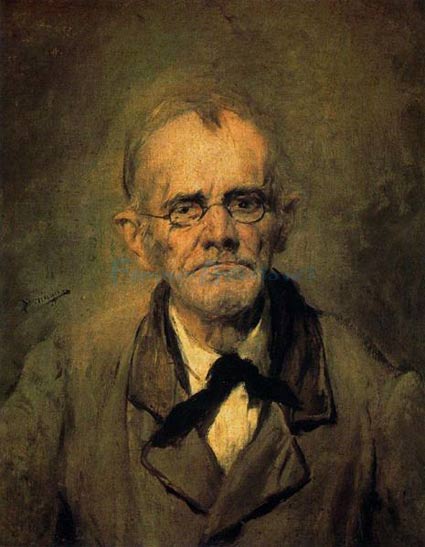 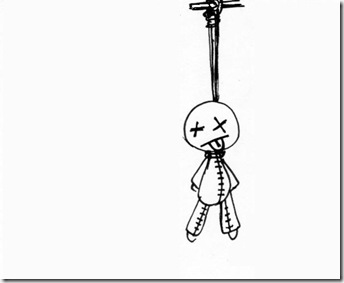 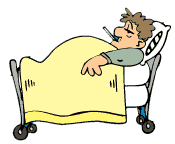 old age
deseases
assassination
Conclussion
The life can be short for some, it has to be enjoyed day by day until the last one arrives.
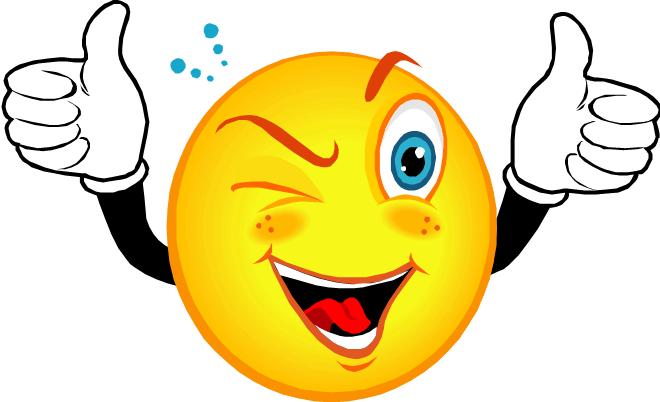 The end
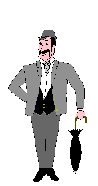